LE MATERIEL DE CUISINE
LE MATERIEL ELECTROMECANIQUE
« ensemble des appareils possédant un moteur électrique »
Eplucheuse à légumes ou Parmentière
Eplucher les pommes de terre et tous les autres légumes de forme oblongue
Cylindre abrasif frottant les légumes en rotation dans une cuve
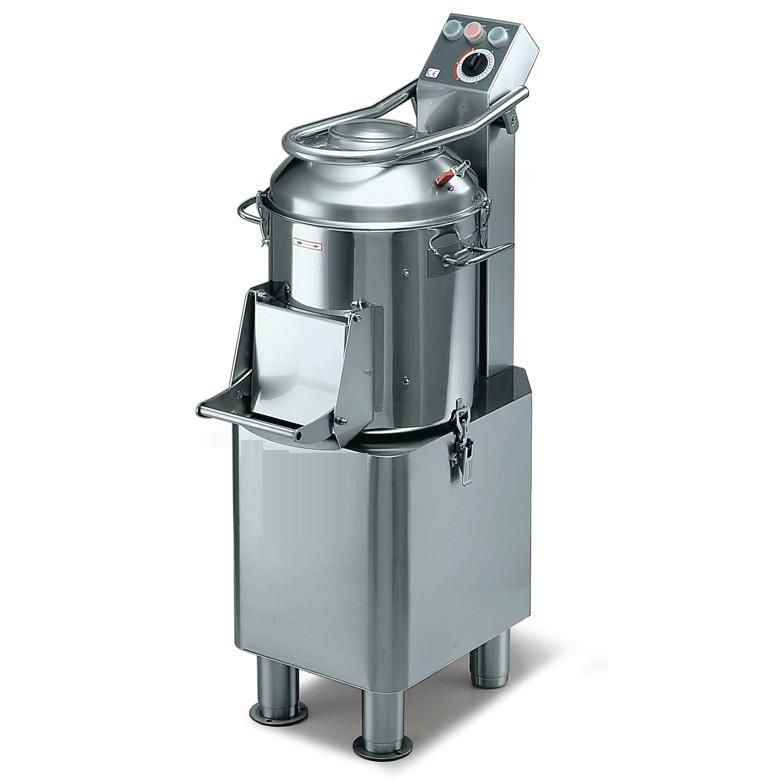 Coupe  légumes
Emincer les légumes (rondelles, julienne). Râper les légumes.
Disque rotatif éminceur ou râpeur + cuve.
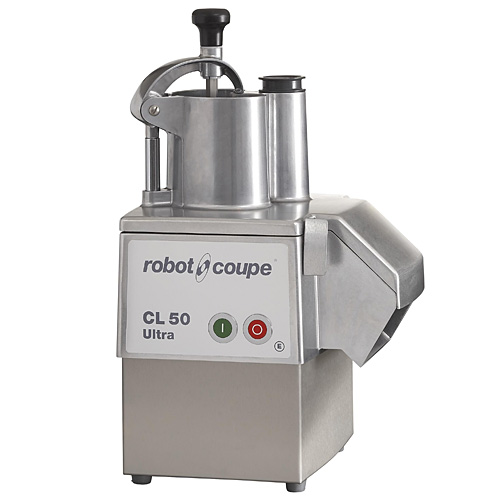 Cutter mixeur ou robot coupe
Couteau lame + cuve
Réaliser des farces, des viandes hachées, des pâtés, ...
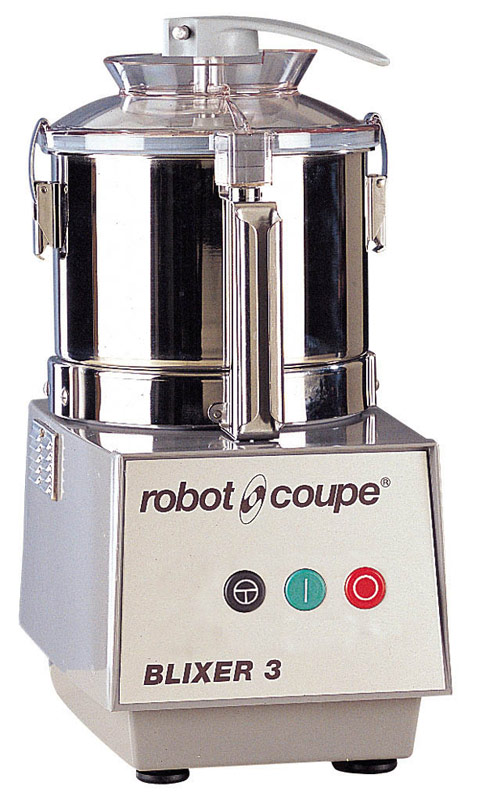 Fouets rotatifs, crochet, feuille
Très employé dans les laboratoires; il sert de pétrin, passoire, batteur à blancs ou génoise, etc
On peut adapter de nombreux accessoires comme un hachoir, un dénoyauteur, un moulin à café, une râpe à fromage, une meule à aiguiser…
Batteur mélangeur
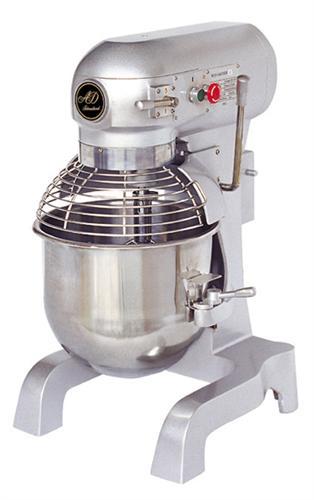 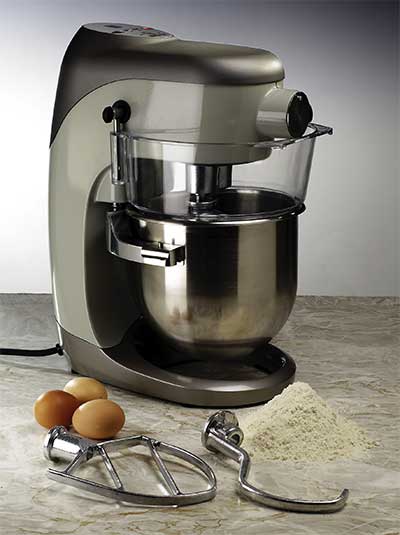 Trancheuse à viande
Disque lame rotatif sur un plateau.
Trancher finement une pièce de viande ou de charcuterie.
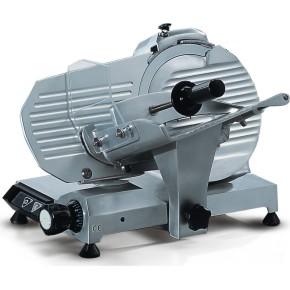 La girafe
La girafe est aussi appelée fouet ou mixeur plongeant. Elle permet de réduire les légumes en purée, d'émulsionner et d'homogénéiser certaines sauces. Elle permet de travailler directement dans le récipient de cuisson et limite grâce à ceci les manipulations ou transvasements. La girafe est un appareil qui est très dangereux et à manipuler avec précaution.
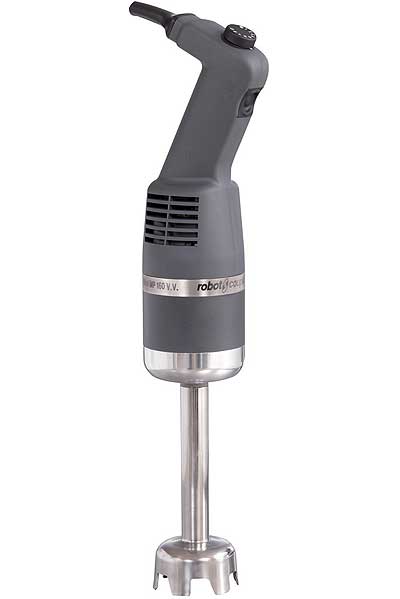 8
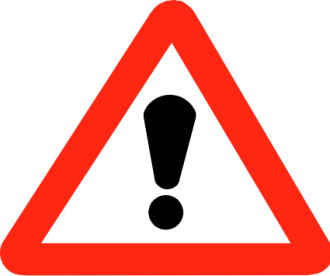 RISQUE 
ELECTRIQUE
RISQUE                                                   D’ACCIDENT
Débrancher systématiquement l’appareil avant de réaliser l’entretien.
 Manipuler toujours les couteaux avec précaution.
 Repérer avant la première utilisation les organes ou dispositifs de sécurité :
   - Bouton “ arrêt d’urgence ” ou coup de poing
   - Poussoir, goulotte de protection
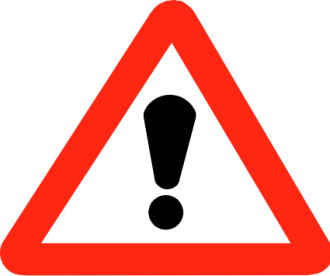 RISQUE 
MICROBIEN
RISQUE                                                   DE MAINTENANCE
Démonter tous les accessoires et les pièces amovibles avec précaution.

 Laver et désinfecter toutes les pièces ainsi que les intérieurs des cuves.

 Stocker les accessoires à l’abri des contaminations : filmer et ranger en chambre froide réfrigérée.
LES APPAREILS ELECTROMECANIQUE EN RESTAURATION
Ils sont utilisés en restauration classique et collective. Grâce à leurs performances techniques et à leur précision, les professionnels n’hésitent plus à investir dans cet équipement.

  Les grandes structures de restauration ( cuisine centrale) les utilisent à haut rendement pour satisfaire leur production et maîtriser leur coût de fonctionnement.

  Ces matériels facilitent les préparations préliminaires (épluchage, lavage…) et de base ( pâte, appareils …)
Piano, four, frigo…
LES  ÉNERGIES  UTILISÉES
PIANO OU MODULE DE CUISSON
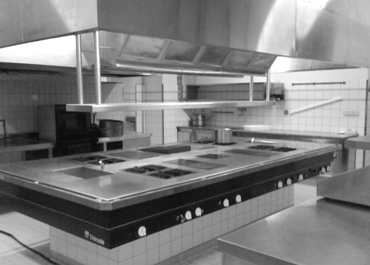 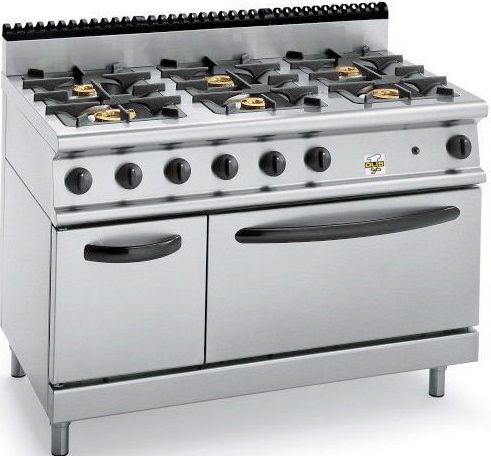 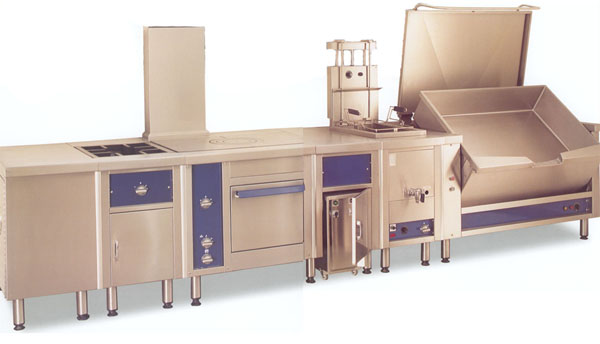 Fours
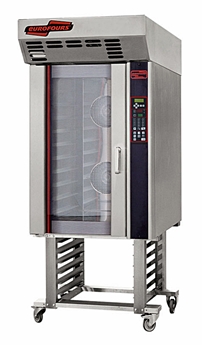 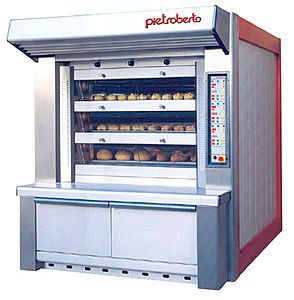 Four convoyeur
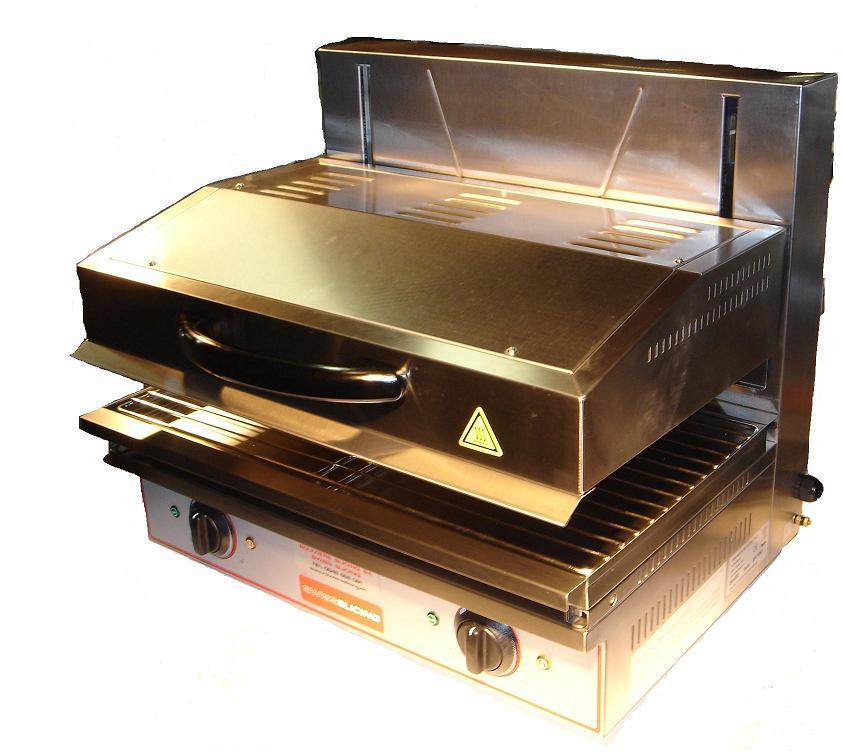 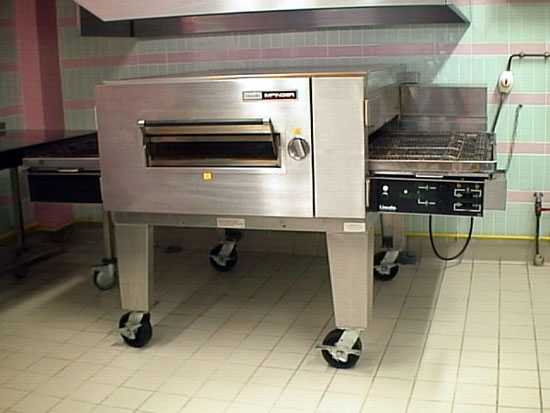 Salamandre
Plaque à induction
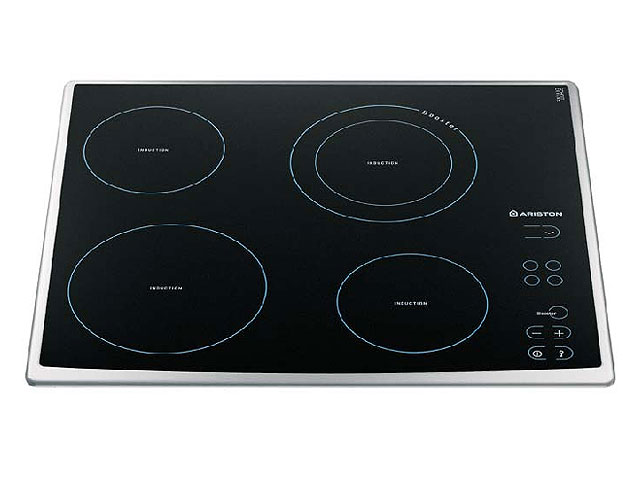 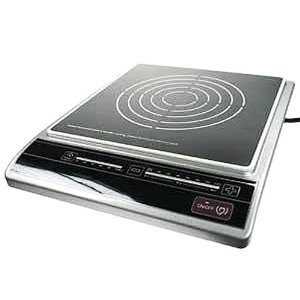 Un magnétron produit des ondes électromagnétiques à très haute fréquence (2450 MHZ )qui provoque une friction des molécules d’eau entre elles. Le chauffage immédiat procure un gain de temps et une économie d’énergie considérable.
Le chauffage des préparations nécessite l’utilisation de matériaux pouvant être traversés par des ondes électromagnétiques, comme le verre, la céramique, les matières plastiques, la porcelaine, les faïences, le carton, à l’exception des métaux.
Four à micro-ondes
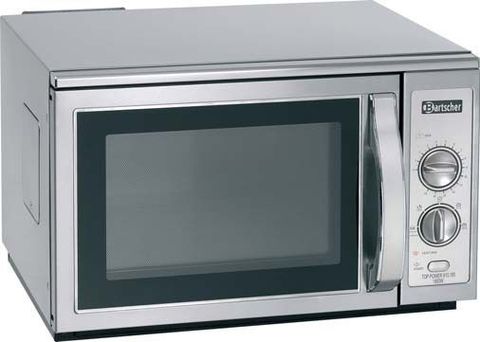 UTILISATIONS
Décongélation: pâtes, produits cuits, congelés, fruits frais congelés…
Réchauffage rapide de préparations
fonte: couverture
Ramollissement: fondant, beurre…
Branche traiteur: cuissons rapide des poissons, légumes et fruits…
Les armoires ou tours de fermentation contrôlées permettent de façonner les viennoiseries la veille pour les trouver prêtes à cuire le matin, à l’heure programmée.
Cet appareil existe dans toutes les dimensions
Fermentation contrôlée
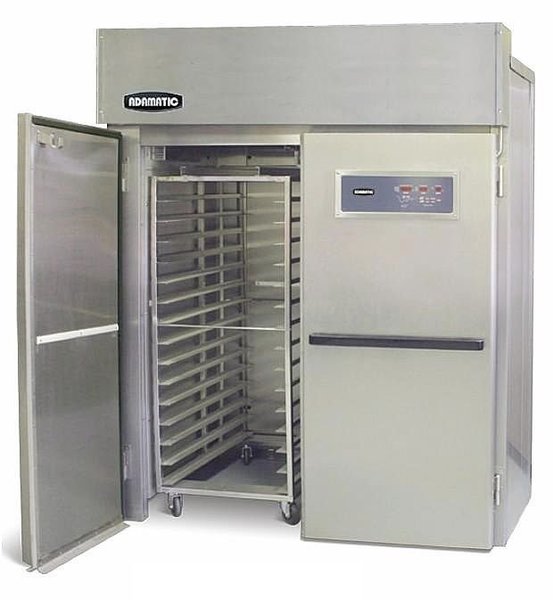 Sous le marbre est aménagé un compartiment réfrigéré; la température du tour permet le travail des pâtes, surtout en période estivale.
Faiblement ventilé à une température de +2°C à +8°C en dégivrage automatique
Tour réfrigéré
Les tours sont des tables de travail en pâtisserie. Elles sont robustes et recouverte, soit de marbre, soit d’acier inoxydable
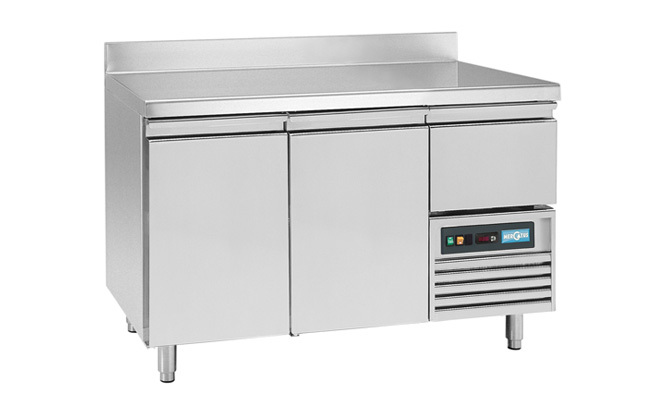 Armoire de surgélation – conservation
Cette armoire comporte un compartiment à très basse température et ventilé; les produits sont ensuite déposés dans les autres compartiments
Armoires réfrigérées
Aujourd’hui elles sont en laqué blanc ou inox, extérieur et intérieur, ce qui permet un entretien aisé. Les dimension sont standards: 60 x 40 .
Armoire de conservation à température variable
Elle sert à conserver les produits selon le froid désiré. Exemples: 
+16°C  Chocolats
+4°C  Pâtisserie prête à la vente
-18°C Conservateur des pâtisseries
-20°C stockage des glaces
Matériel frigorifique
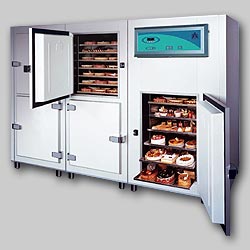 La « cellule de refroidissement » correspond à un appareil à froid mécanique CO2 ou à froid cryogénique capable d’abaisser la température des préparations culinaires de +63°C à +10°C en moins de deux heures. Les cellules de congélation permettent, lorsque l’établissement est agrée, d’effectuer la congélation.
Cellule de refroidissement
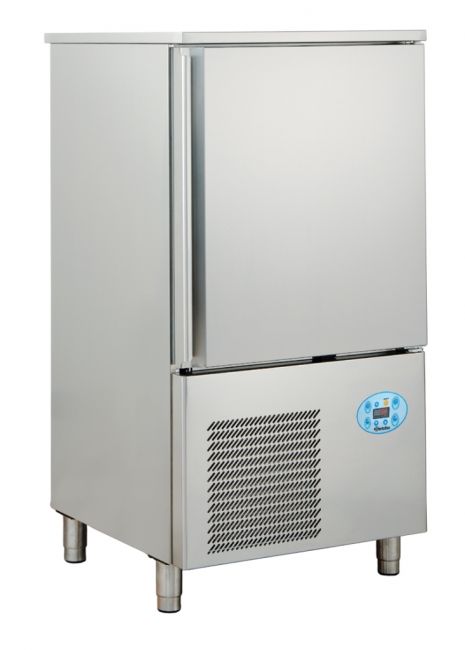 Appareil qui va permettre de congeler un « Mix », le mélange va se transformer en glace, crème glacée, ou sorbet. Lors de ce brassage, autour de –18°C, le mélange devient onctueux, incorpore progressivement de l’air et augmente de volume, cette opération s’appelle le foisonnement. Il est en général de 30 à 50% supérieur au volume turbiné, il ne doit pas dépasser 100% du volume initial du « Mix »
Turbine à glace
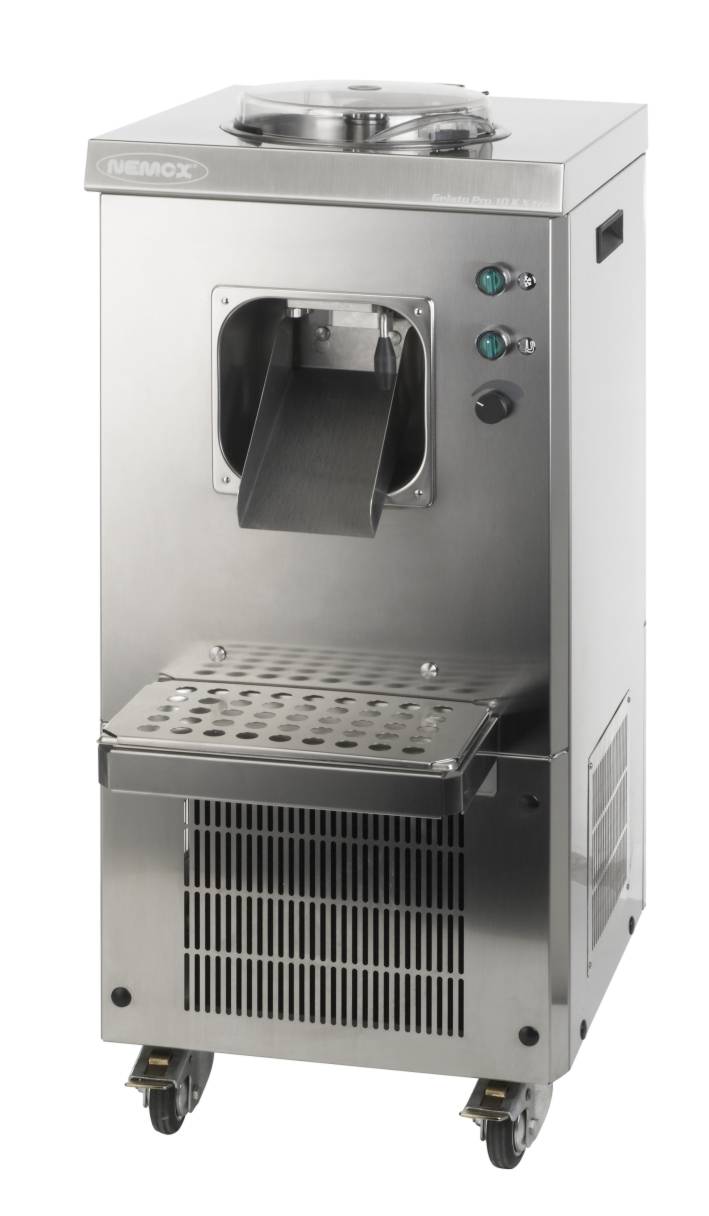 Cet appareil peut faire partie d’un ensemble de production de glace, crème glacée et sorbets qui comprend: Pasteurisateur, Refroidisseur, Matureur et Turbine à glace.Cet ensemble de production permet la fabrication sans aucune manipulation.
Machine servant à étaler et abaisser la pâte ( la régularité des abaisses permet une cuisson régulière ); il remplace le rouleau à pâtisserie. Cet appareil peut être actionné à la main ou avec un moteur.
Il existe plusieurs modèles:sur table, sur socle, à table pliante, avec bande transporteuses. Certains sont munis de trois têtes de laminage. On peut leurs adjoindre une découpeuse de pâte.
Laminoir
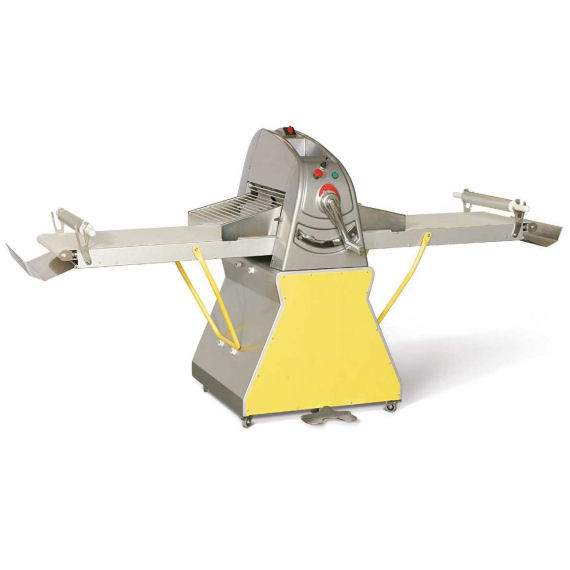 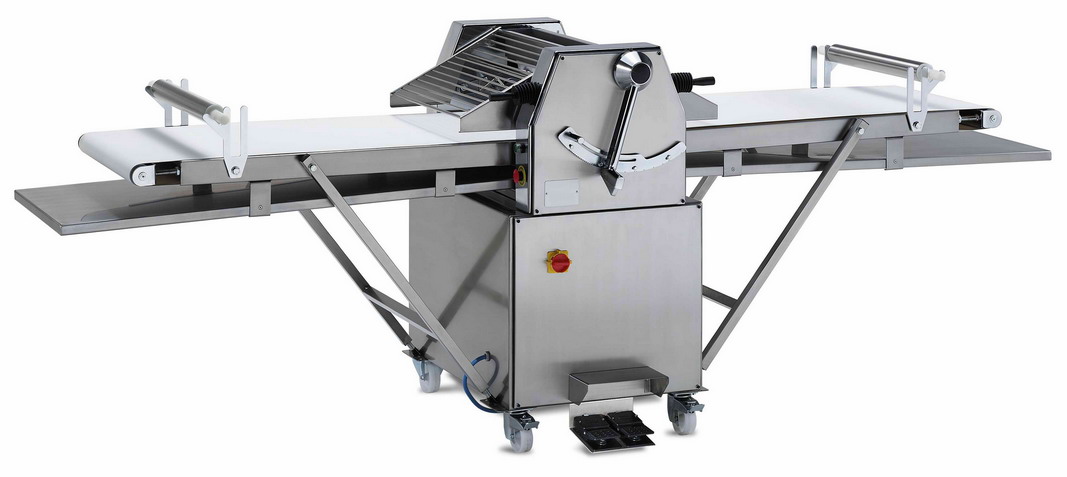 Machine sous vide
Permet de prolonger la durée de vie d’aliments crus ou cuits. 

La cuisine sous vide est une méthode de cuisson des aliments conçue pour maintenir l'intégrité des ingrédients et leurs qualités organoleptiques La cuisine sous vide se compose de deux phases : d'une part, le conditionnement des produits dans des sacs hermétiques, sans air, au moyen d'une machine sous vide à cloche et d'autre part, en la cuisson des aliments, pendant une période prolongée à des températures relativement basses. La cuisson sous vide inclut également le réchauffage des aliments
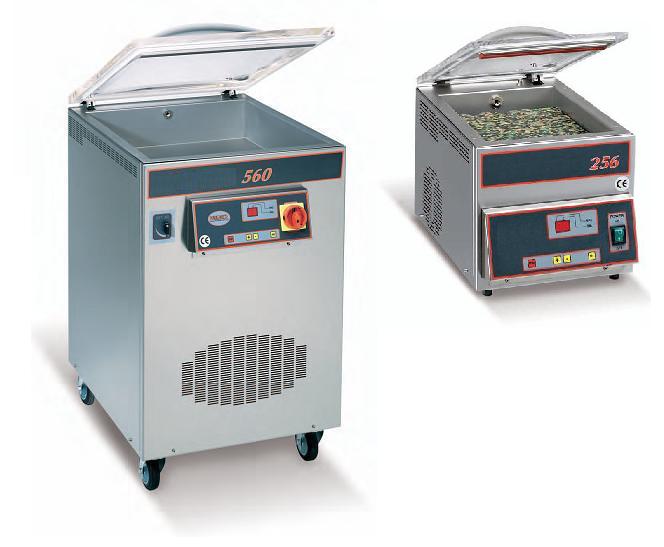 25
LE PETIT MATERIEL
CHINOIS
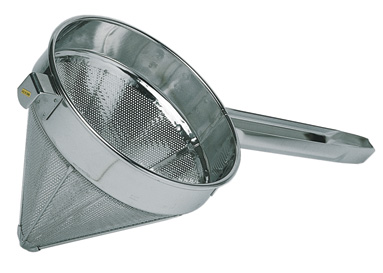 CHINOIS ÉTAMINE
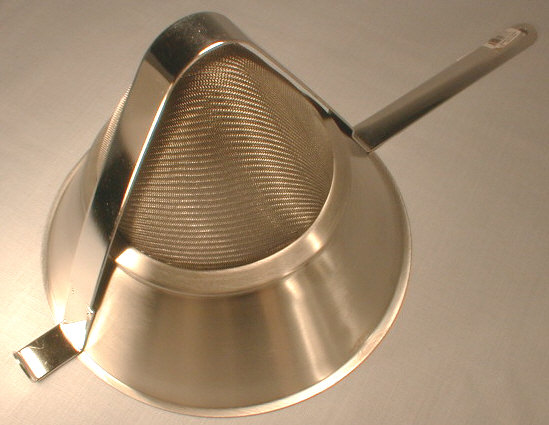 ÉCUMOIRE
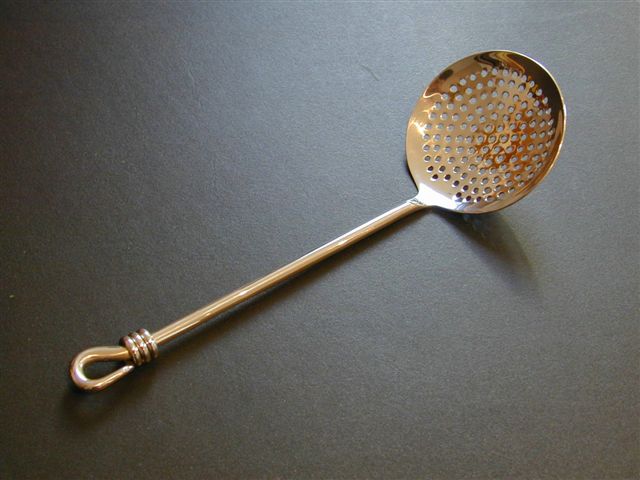 ARAIGNÉE
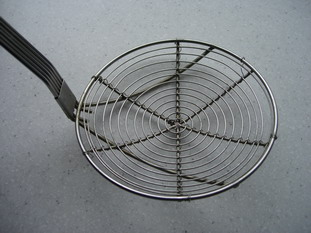 PASSOIRE
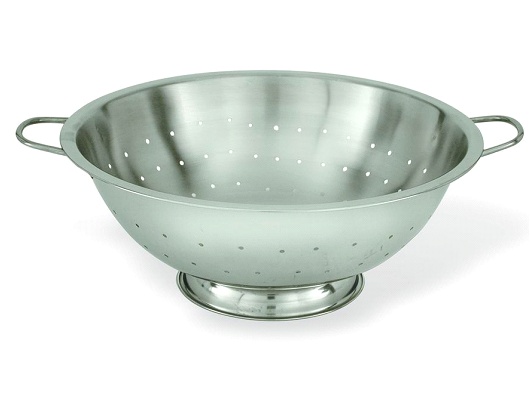 PASSOIRE FINE
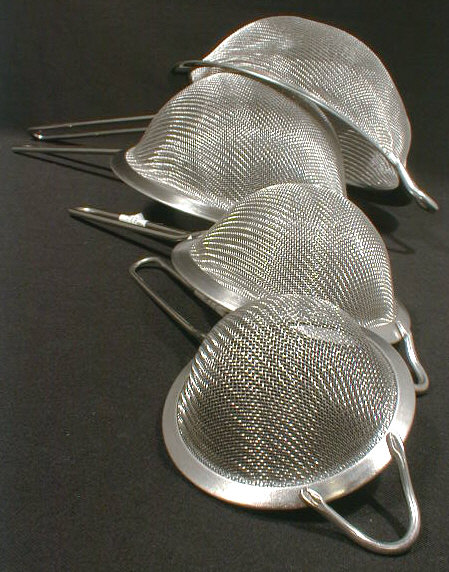 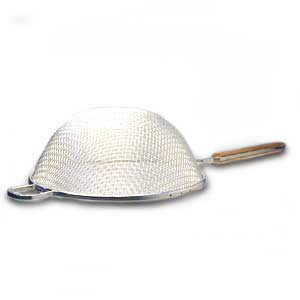 TAMIS
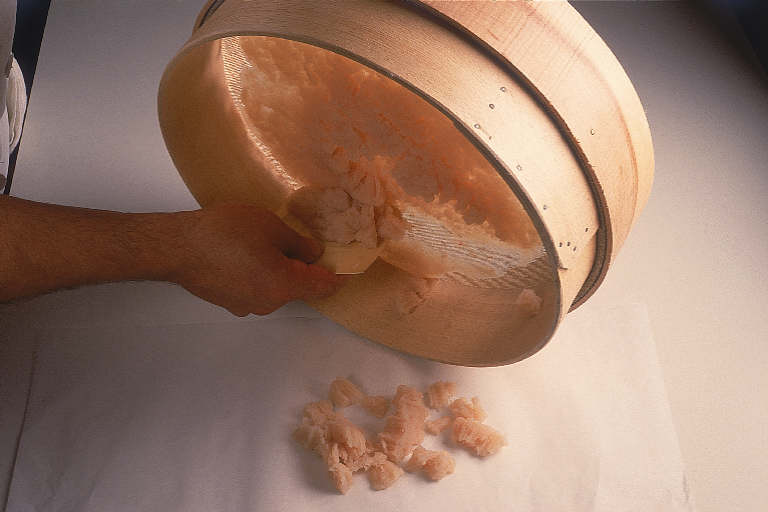 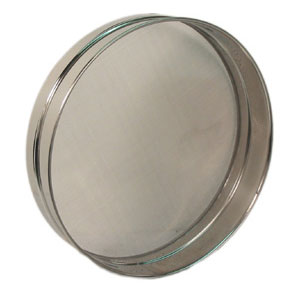 MOULIN À LÉGUMES
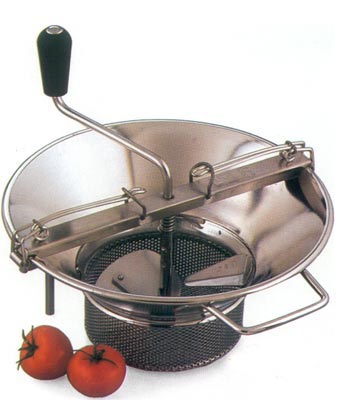 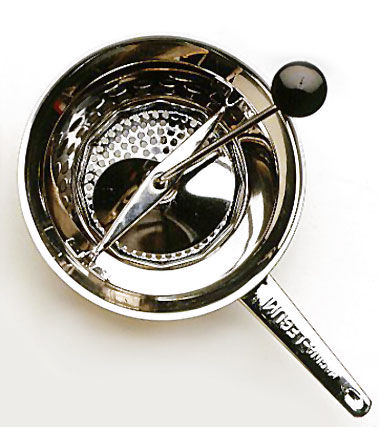 MANDOLINE
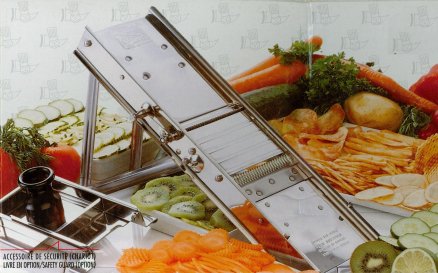 BALANCE ÉLECTRONIQUE
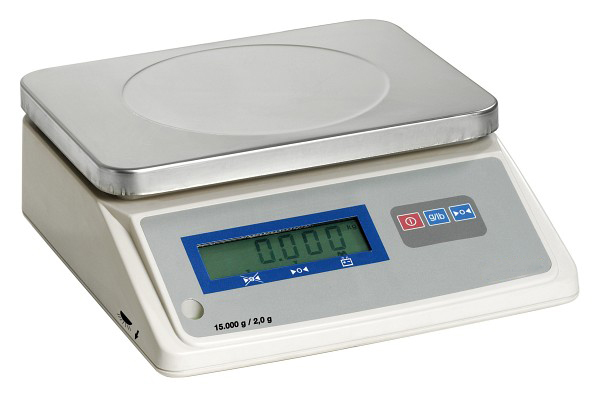 ROULEAU À PATISSERIE
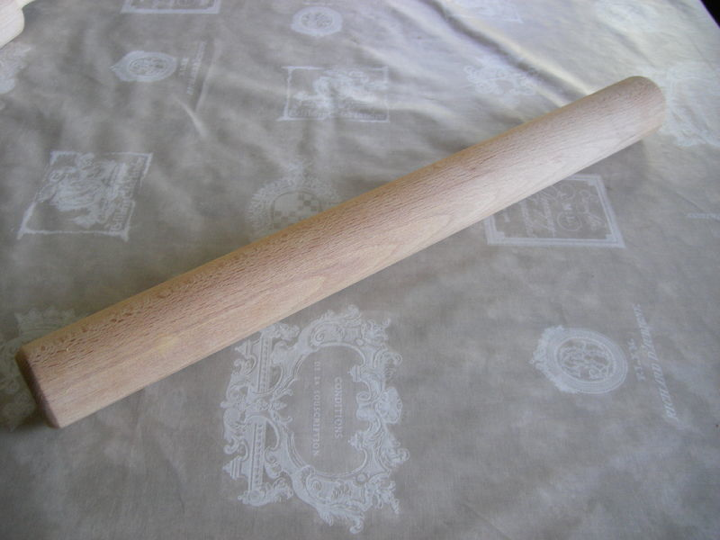 Spatule plate ou coudée
Sert à lisser, masquer, égaliser, et aussi à tourner viandes et poissons délicats.
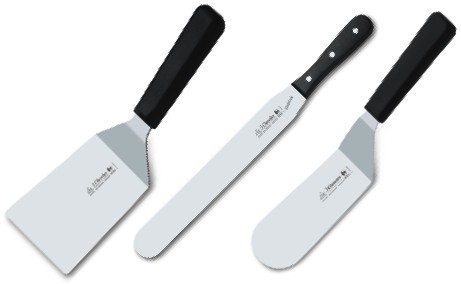 38
Pince
Sert à tourner les viandes, sortir les choses du four… c’est le prolongement de votre main.
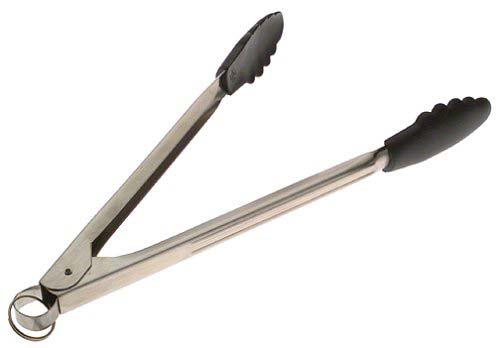 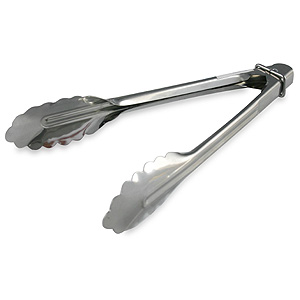 39
FOUET
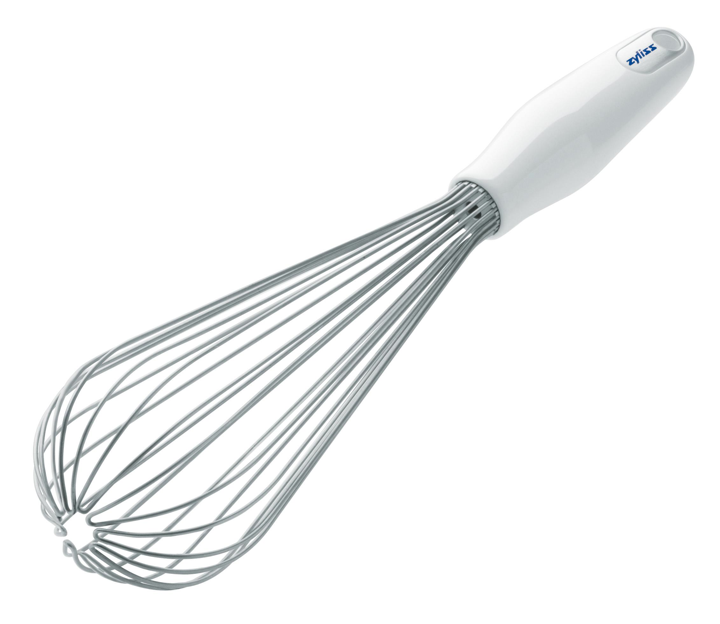 Raclette (maryse) de caoutchouc
Permettent de corner efficacement.
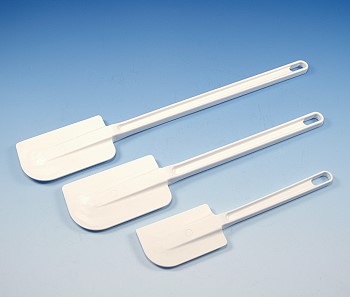 41
Pinceaux
Dorer les pièces de pâtisserie avant cuisson, lustrer les grillades…
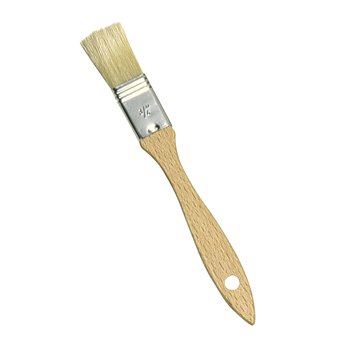 42